Welcome to Providence
Song:
Song:
Prayer:
Song:
Lesson:  Chris Craig
Invitation:
Lord’s Supper
Peace and Happiness in JesusJohn 16:33
“These things I have spoken unto you, that in me ye might have peace. In the world ye shall have tribulation: but be of good cheer; I have overcome the world.”
Contentment Despite TribulationPhilippians 4
9 Those things, which ye have both learned, and received, and heard, and seen in me, do: and the God of peace shall be with you.
10 But I rejoiced in the Lord greatly, that now at the last your care of me hath flourished again; wherein ye were also careful, but ye lacked opportunity.
11 Not that I speak in respect of want: for I have learned, in whatsoever state I am, therewith to be content.
12 I know both how to be abased, and I know how to abound: every where and in all things I am instructed both to be full and to be hungry, both to abound and to suffer need.
13 I can do all things through Christ which strengtheneth me.
Is our influence linked to our happiness?
Have you ever been around a grumpy Christian?
Does this person make you want to increase your faith and service to God? 
Consider what would cause people of the world to want what we have (i.e. Christianity)
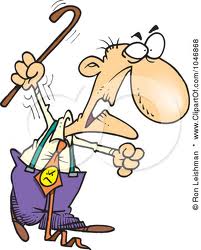 Our greatest tool is influence!Matt. 5
12 Rejoice and be exceedingly glad, for great is your reward in heaven, for so they persecuted the prophets who were before you.
13 “You are the salt of the earth; but if the salt loses its flavor, how shall it be seasoned? It is then good for nothing but to be thrown out and trampled underfoot by men.
14 “You are the light of the world. A city that is set on a hill cannot be hidden. 15 Nor do they light a lamp and put it under a basket, but on a lampstand, and it gives light to all who are in the house. 16 Let your light so shine before men, that they may see your good works and glorify your Father in heaven.
Our influence as our motivation for happiness!
People avoid us if we aren’t happy
People avoid us if we aren’t likeable
We quench our influence when people avoid us
Are there things we can do to be likeable?
Can we be likeable?
Giving gifts or money
Having money, social status or political influence
Having church social programs
Avoiding or tolerating poor behavior
Can we be likeable?
Giving gifts or money
Having money, social status or political influence
Having church social programs
Avoiding or tolerating poor behavior
Improving attitude
Concentrating on positive things
Changing habits
Improving social interactions
Increasing Our Influence
5 Suggestions
#1 Increasing Our Influence Stop Complaining
Makes God unhappy 
Numbers 11:1 
“Now the people became like those who complain of adversity in the hearing of the Lord, and when the Lord heard it, His anger was kindled and the fire of the Lord burned among them and consumed some of the outskirts of the town.”
#1 Increasing Our Influence Stop Complaining
Makes God unhappy (Numbers 11)
Causes people to bond in an unhealthy way
It becomes a habit
It makes you miserable
People pull away- miss opportunities
People don’t trust you
It is a contagious and powerful negative influence
#2 Increasing Our InfluenceBe Positive About Our Christian Mission
Remember Paul’s Attitude in Philippians 4
God clearly outlines our strategic plan
We get frustrated with these efforts and lack of results and either…
Turn to unauthorized means of attracting members 
Quit and become a negative influence
Influence of the 10 SpiesNumbers 12
Notice that these 10 spies were commissioned to have influence
Notice the destruction caused by their wrong attitude
Influence of the 10 SpiesNumbers 12
Estimated 2,000,000 Israelites
10 Spies kept 2 million people out of the promised land
10 spies / 2,000,000 Israelites = 
0.0005% of the people had a negative attitude towards God’s commission
0.0005%  X  140 church members = 
0.07% of one church member could do this much damage
#3 Increasing Our InfluenceBecome Self-Aware
Reflect on your interactions with people
Ask for feedback and actually listen
You have to know the truth before you can fix it
Analyze what need you are trying to meet by and being negative
#4 Increasing Our InfluenceRemember Your Identity as a Christian
We’re supposed to be happy and positive
We are a new creation (II Cor. 5:17, Col. 3)
Should a Christian be involved in….
Murmuring 
Expletives
Coarse talk
Temper tantrums
Immodest dress
#5 Increasing Our InfluenceBe Pleasant when Dealing with Others
Learn to truly enjoy others’ company
 "Day by day continuing with one mind in the temple, and breaking bread from house to house, they were taking their meals together with gladness and sincerity of heart, praising God and having favor with all the people" (Acts 2:46-47).
#5 Increasing Our InfluenceBe Pleasant when Dealing with Others
Learn to truly enjoy others’ company
#5 Increasing Our InfluenceBe Pleasant when Dealing with Others
Learn to truly enjoy others’ company
Greet others with a smile
 Speaks volumes
Lack of a smile speaks volumes
#5 Increasing Our InfluenceBe Pleasant when Dealing with Others
Learn to truly enjoy others’ company
Greet others with a smile
 Speaks volumes
Lack of a smile speaks volumes
Praise people for doing good things
Speak well of others when they aren’t around
Review
Stop Complaining
Be Positive About Our Christian Mission
Become Self-Aware
Remember Your Identity as a Christian
Be Pleasant With Others
6.  Become a Christian
#6 Increasing Our InfluenceBecome a Christian
No way to have influence for Christ if you aren’t a Christian
Steps are clearly outlined to get started
Grow in Christ and help others for the rest of our lives
Thank you for being here today!
Please come back tonight to consider more about “Our Identity as a Christian”